ÂM NHẠC 2
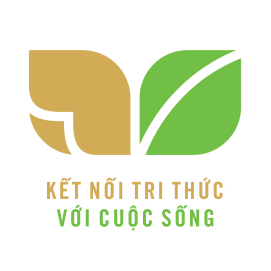 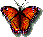 TIẾT 13 - CHỦ ĐỀ 4
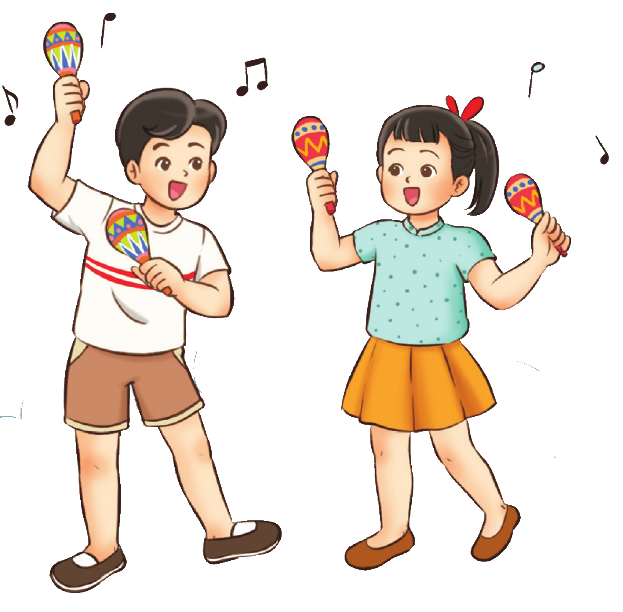 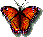 Giáo viên: Đỗ Thị Tuyết Na
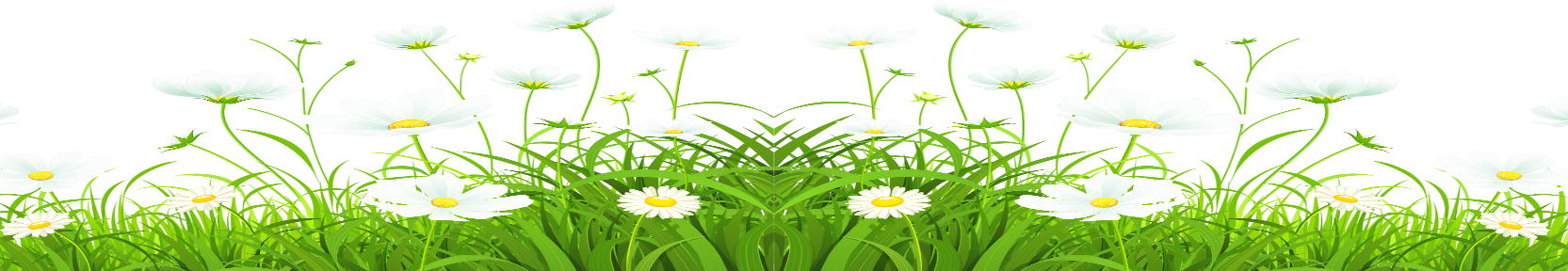 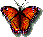 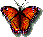 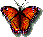 TIẾT 13
HỌC HÁT: BÀI  CHÚ CHIM NHỎ DỄ THƯƠNG
NHẠC: PHÁP
LỜI VIỆT: HOÀNG ANH
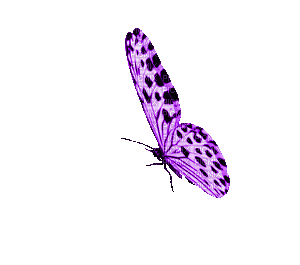 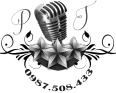 Dạy hát
CÂU 1
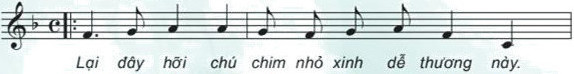 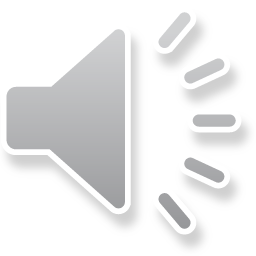 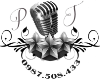 Câu 3
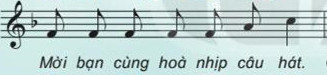 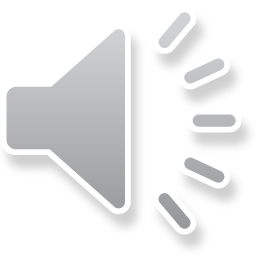 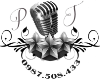 Câu 4
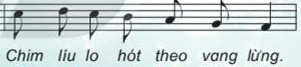 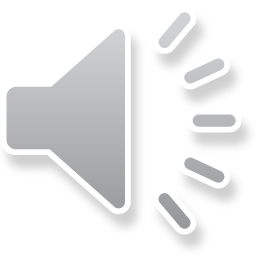 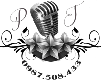 Câu 5
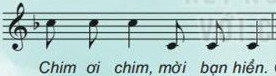 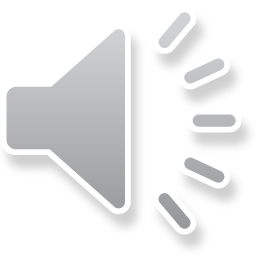 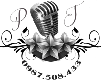 Câu 6
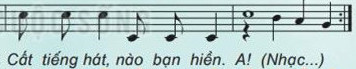 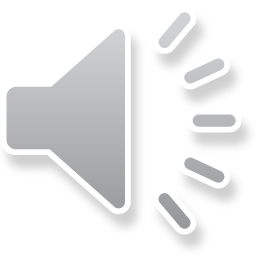 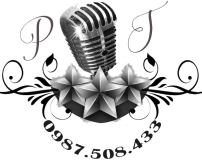 CÂU 7  giống câu 1
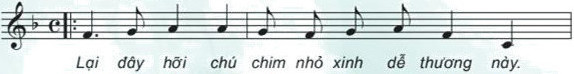 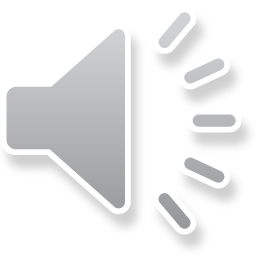 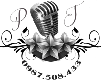 CÂU 8 giống câu 1
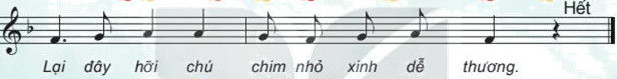 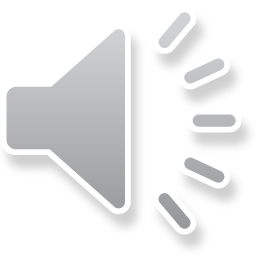 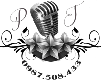 Hát kết hợp vỗ tay cùng bạn bên cạnh
Câu hát 1 và câu hát 2: hai tay vỗ vào nhau (vỗ tay theo tiết tấu lời ca).
Câu hát 3, 4, 5, 6: hai tay vỗ vào nhau và vỗ tay cùng bạn bên cạnh (vỗ tay theo phách).
Câu 7,8: giống câu 1,2
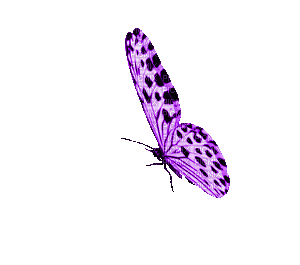 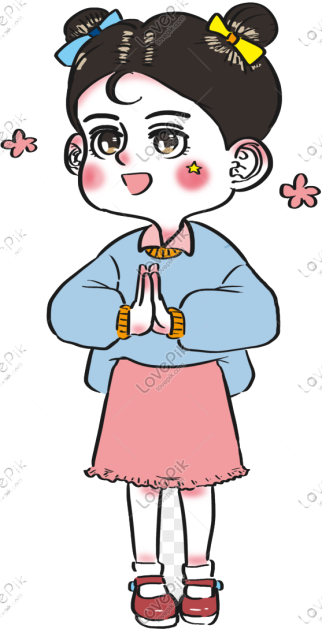 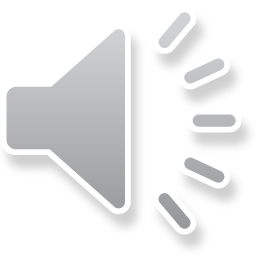 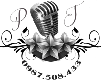